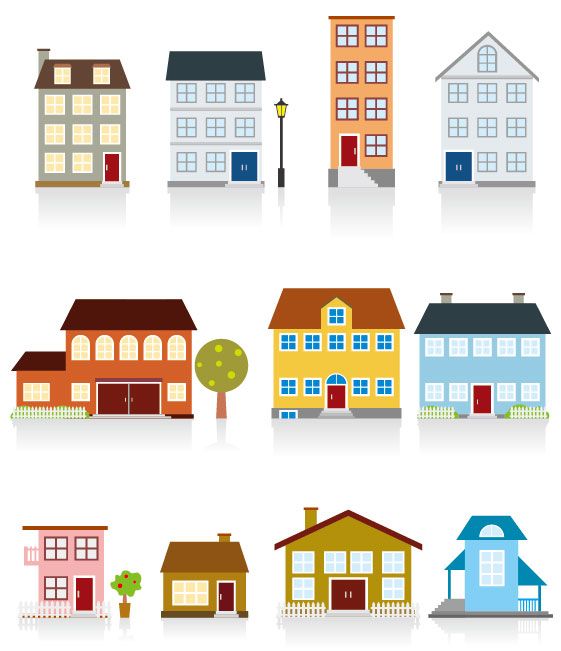 MUST Ministries 
Rapid Re-Housing
 Case Managers
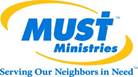 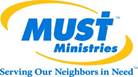 Counties We Serve:
Cobb
Cherokee
Bartow
Pickens
Paulding
Douglas
CM: Kendra Moore
770-790-3904
kmoore@mustministries.org
CM: Latoya Inzar
770-790-3914
linzar@mustministries.org
1407 Cobb Pkwy
P.O. Box 1717
Marietta, GA 30061
Created: 2-2018
What is Rapid 
Re-Housing?
FIND housing
STAY in housing
PAY for  housing
HELP people quickly find housing within one month or less
GOAL:
FIND and secure housing as quickly as possible after a person/ family becomes homeless
HELP  pay for housing while individuals/families become self-sufficient

GOAL:

BUILD relationships with Landlords to have access to as many units as possible
HELP access services (employment, budgeting, education, etc.) so individuals/families can stay in home
GOAL:
LIMIT  the time individuals/families spends homeless
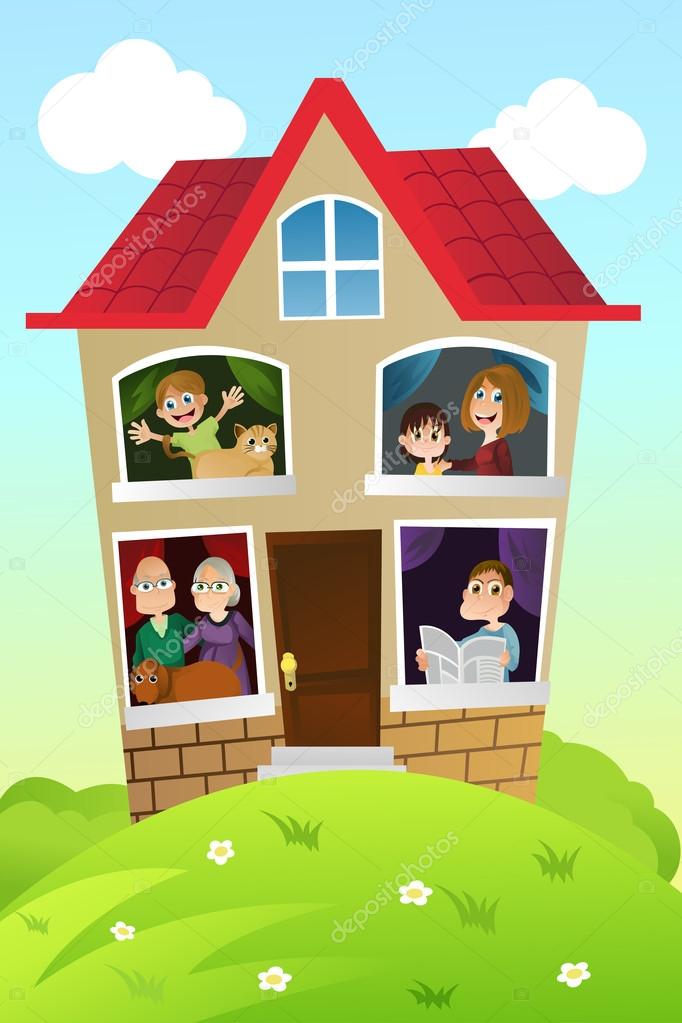 FOR APPROVAL
Benefits 4 Landlords?

Landlords receive timely rent payments including security deposits
Benefits 4 Landlords?
Assistance from case managers to the client/family and is the Landlord’s immediate contact
Benefits 4 Landlords?
Reduction of vacant units
Decrease advertising costs